WWBAT: Begin working on a worksheet to introduce Hinduism
For each statement write a C for Confucianism or a D for Daoism.
____ Founded by Laozi (Lao-tzu)
____ Stresses family piety & education
____ Analects
____ Stresses inaction
____ Influenced civil service system in China
____ Scholars were attacked under the Qin Dynasty
____ Founder rumored to have been born aged 72
____ Developed in the Zhou – Period of Warring States
For each statement write a C for Confucianism or a D for Daoism.
__D__ Founded by Laozi (Lao-tzu)
__C__ Stresses family piety & education
__C__ Analects
__D__ Stresses inaction
__C__ Influenced civil service system in China
__C__ Scholars were attacked under the Qin Dynasty
__D__ Founder rumored to have been born aged 72
__C__ Developed in the Zhou – Period of Warring States
TESTING BELLWORK
ANSWER: TESTING

CORRECT ANSWER: TESTING

OBJECTIVE: WWBAT: Introduce the Indo-Aryan and Vedic peoples of Ancient India and the beginnings of the Caste System
Interactive Notebooks Set Up
9/10/2015
Confucianism and Daoism chart 
This will be one page
Confucius Bellwork
ANSWER: ACTIVITY

CORRECT ANSWER: ACTIVITY

You will be in groups of three or four and I will have you match Confucius quotes to situation
Objectives
WWBAT: Introduce the Indo-Aryan and Vedic peoples of Ancient India and the beginnings of the Caste System
Interactive Notebooks Set Up
9/10/2015
Vedic India Notes
This will be one page
Background
The Vedas
Caste System
Varnas
Background
This time period lasted 1500 BCE - 500 BCE

Around 1500 BCE a group from Indo-Europe began moving into the Indian subcontinent

They called themselves the Ayra(or Aryan)
Background
Root of the word is arya meaning “noble” or “pure”
Spoke an early form of Sanskrit
This Indo-European language is closely related to Persian, Latin, Greek and modern Romance languages
Nazis glorified Aryans as a superior race because they were credited with this important language development
Aryan Migration
Were pastoral, meaning they were depended on their cattle
Were warriors who used horse-drawn chariots
Part of a larger Indo-European Class
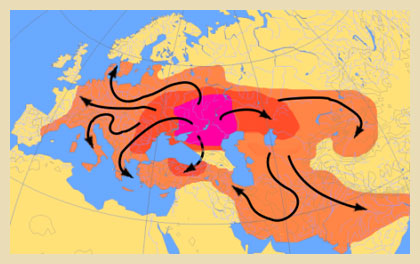 Background
We are not totally sure why the Aryans migrated

It could have because their grazing fields were depleted

Might have simply been because of warrior tribes expanding
Background
Aryans did not spread through India quickly, did not carry out well organized military campaigns

Aryans were a collection of tribes who gradually, over generations of warring with each other came to power in North India

Eventually they would conquer the areas of the Indus Valley
Background
Introduced the use of iron tools to India

Using these tools they were able to clear & populate the forests in Indo- Gangetic Plain

Beginning of sedentary agrarian civilization in this region
Indo- Gangetic Plain
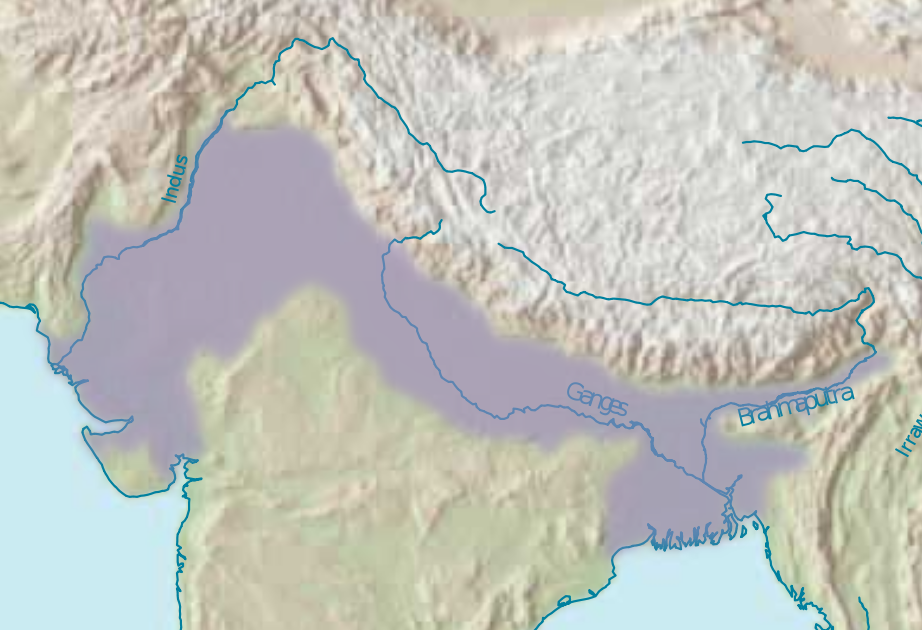 The Vedas
A major source of information on the Aryans comes from 4 books of Hymns and spells called the Vedas

Thus this time period is often called the Vedic Era or the peoples are called the Vedic Civilization
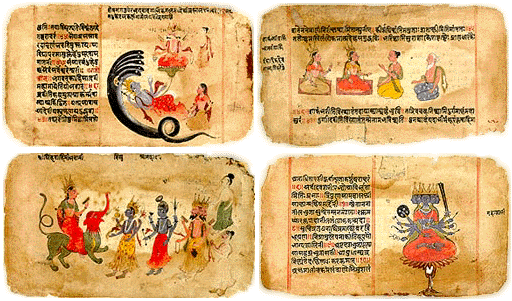 The Vedas
Rig Veda was the earliest Veda

Originally was recited orally and passed down generation to generation

Children began learning the Rig Veda at an early age, would learn to chant each syllable in perfect order
The Vedas
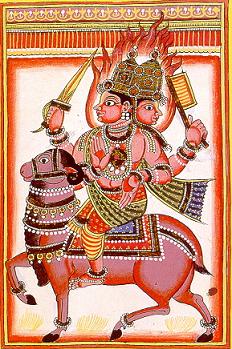 Many of the gods in the Vedas were heroic figures

Gods were associated with sometimes destructive forces of nature
Such as the fire god, Agni

The vedas and their gods form the basis of Hinduism
The fire god, Agni
The Vedas
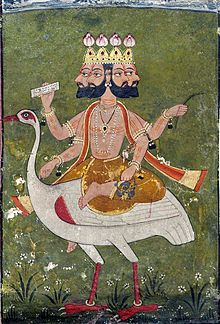 These are the oldest texts of Hinduism

Tradition holds that these texts were created by the god Brahma
Caste System
With the Aryan invasion they created a very specific social order
 
People were placed into four varnas

Varna literally means colors/outward appearance 
This implies that race played a role in the original varnas
Caste System
Caste defined occupation, diet, social interactions, style of dress, ect

Duty put on the monarch to maintain system

Lead to a lack of individualism
Caste System
Brahmans

Kshatriya

Vaishya

Shudra
Varnas
Brahman was at top

Made up of Aryan priests who supported the growth of royal power

The only caste that was permitted to perform important, sacred, daily religious rituals
Varnas
Kshatriya

Made up of warriors and kings

These were the people that kept order and helped maintain the caste system
Varnas
Vaishya

Made up of the farmers, merchants artisans of communities

They were the largest population in the caste system
Varnas
Shudra 

Made up of servants and peasants

Primary made up of conquered Dasas, darker skin people from Southern India
Varnas
The Untouchables or Harijans 

These people weren’t even in the caste system

They were unable to hear/read the vedas

Also unable to participate in religious ceremonies
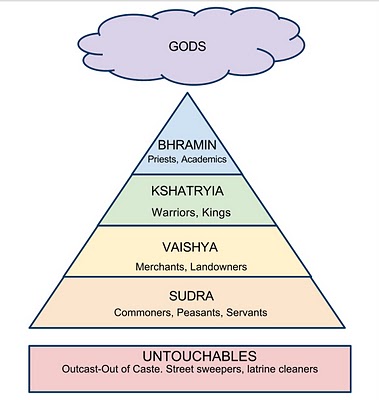 “The Hymn of the Primeval Man”from the Rig Veda
When they divided the Man into how many parts did they divide him?
What was his mouth, what were his arms, what were his thighs and his feet called?
The brahmin was his mouth, of his arms was made the warrior, His thighs became the vaisya, of his feet the sudra was born.
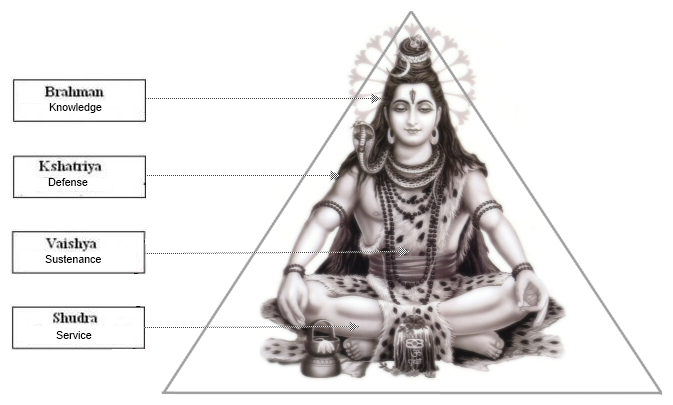 Hinduism
We will begin working with our first major world religion today

Hinduism
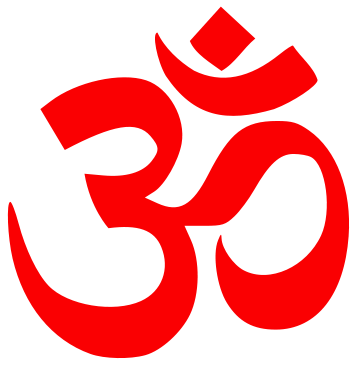 Hinduism
Hinduism is the oldest continually practiced religion in the world

It is also the third largest religion in the world

80% of the Indian population identify as Hindu
That’s about 1,010,000,000 people